Le leader de la voiture électrique citadine.
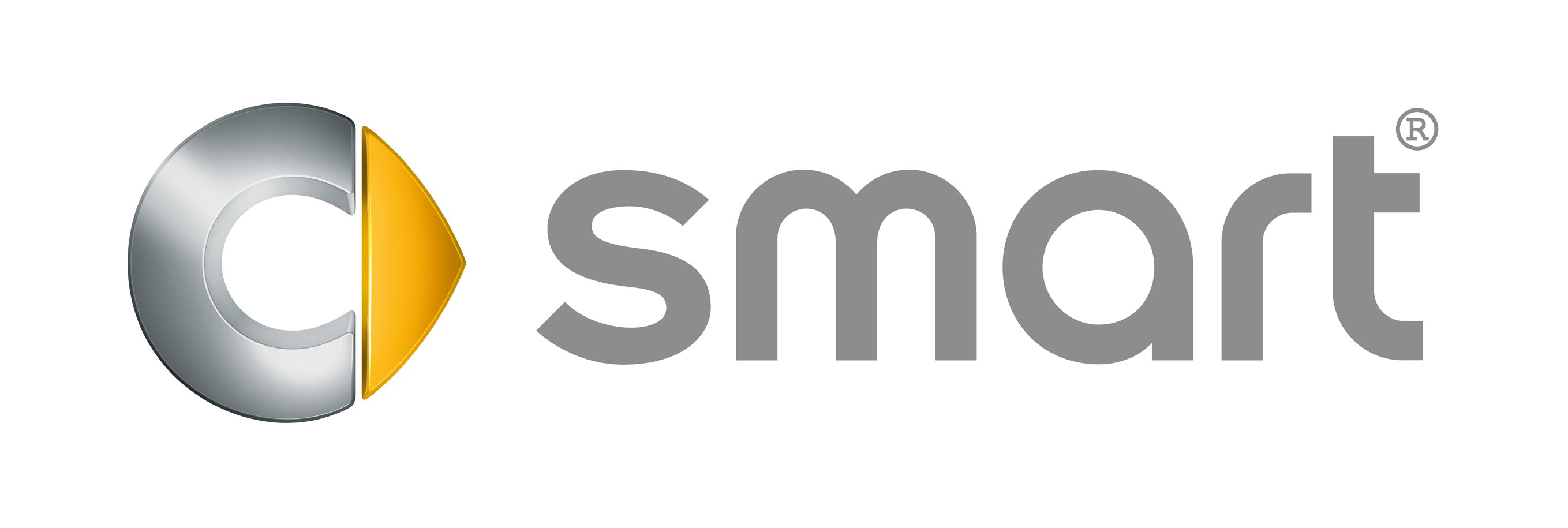 SMART
Réalisé par:
CHERKAOUI Yassir
DUPUCH Pierre
BEL HADJ SOULAMI Karim
Historique de la marque
1993: Création de la marque avec 2 modèles de voiture: Eco Sprinter et Eco Speedster. Smart = contraction de “Swatch Mercedes Art”.
1996: Premières participations de Smart aux showcars (salons de l’auto).
Apparition de la smart fortwo, produit phare de la marque.
1999: Création de la smart roadster, premier modèle smart sportif.
2001: Apparition de la première smart 5 portes: la Tridion 4.
2005: Création de la smart crosstown, première voiture tout terrain à moteur hybride de la marque.
2009: Elaboration de la smart electric drive, voiture 100% électrique qui sera mise en service en 2010.
2011: Apparition du vélo smart.
Evolution de ses gammes
Smart a d’abord créé une voiture 3 portes citadine pour ensuite se lancer dans les modèles sports puis 5 portes et enfin tout terrain.
Récemment elle a commencé à commercialiser un modèle 100% électrique.
Stratégie de la marque
Smart est une nouvelle marque fille, don’t la marque mère est Mercedes Benz.
Structure de la gamme des produits
Cycle de vie du produit phare de la gamme
Positionnement de la marque
Smart se définit comme étant “la marque des individualistes ouverts et épanouis”(smart).
Bibliographie
Site officiel de smart: fr.smart.com